Výpůjčky e-knih ve Středočeské vědecké knihovně v Kladně
Eva Recmanová
Středočeská vědecká knihovna v Kladně
Seminář E-knihy IV, 25. 11. 2014
První výpůjčka e-knihy: 23. 5. 2014
prostřednictvím eReading.cz

Podmínky půjčování pro čtenáře:

 na 21 dní,
 pro čtenáře bezplatně,
 pouze registrovaný čtenář,
 max. 2 výpůjčky současně.

V období květen – listopad 2014: 
151 výpůjček e-knih, z toho 30 naši zaměstnanci
hodně / málo ?

24. 11. 2014 v katalogu 1044 e-knih k výpůjčce

Knihovna platí za jednu výpůjčku 49 Kč.
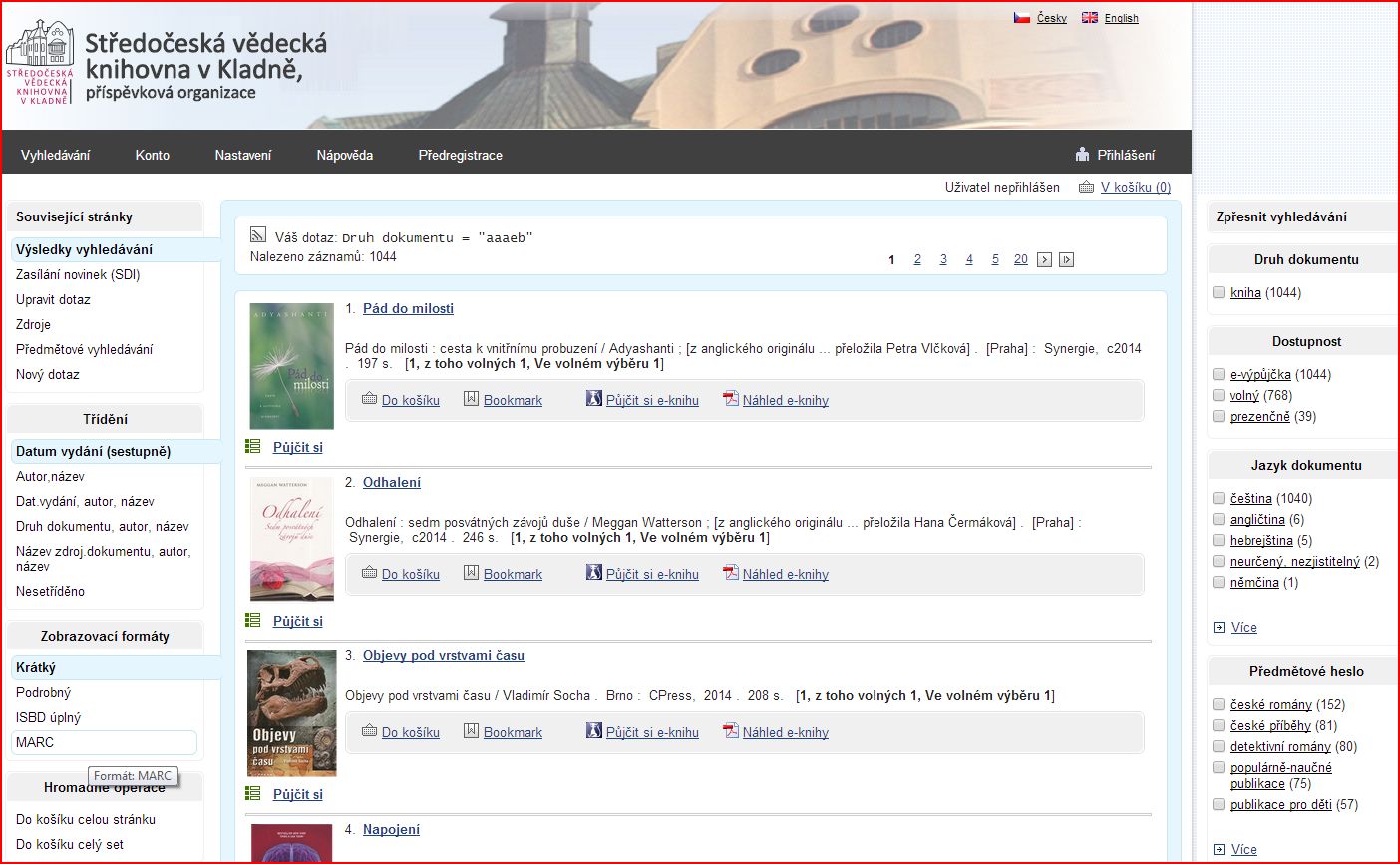 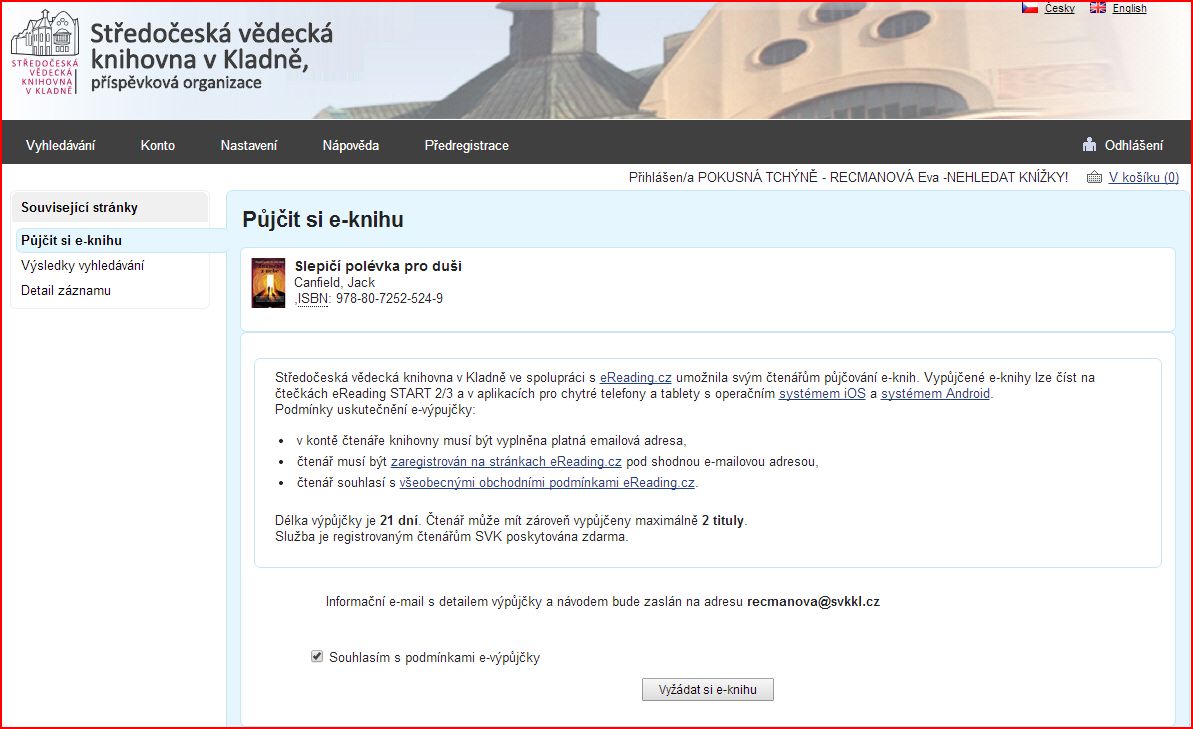 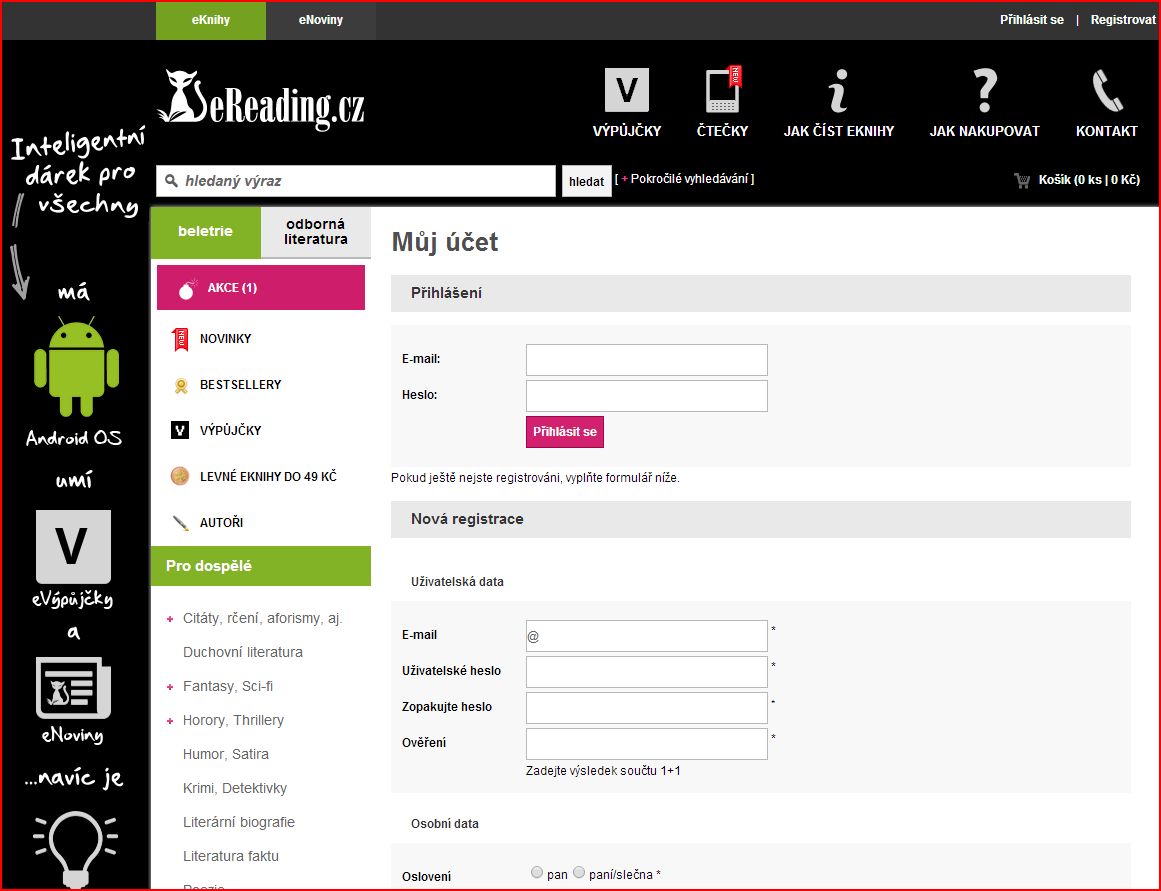 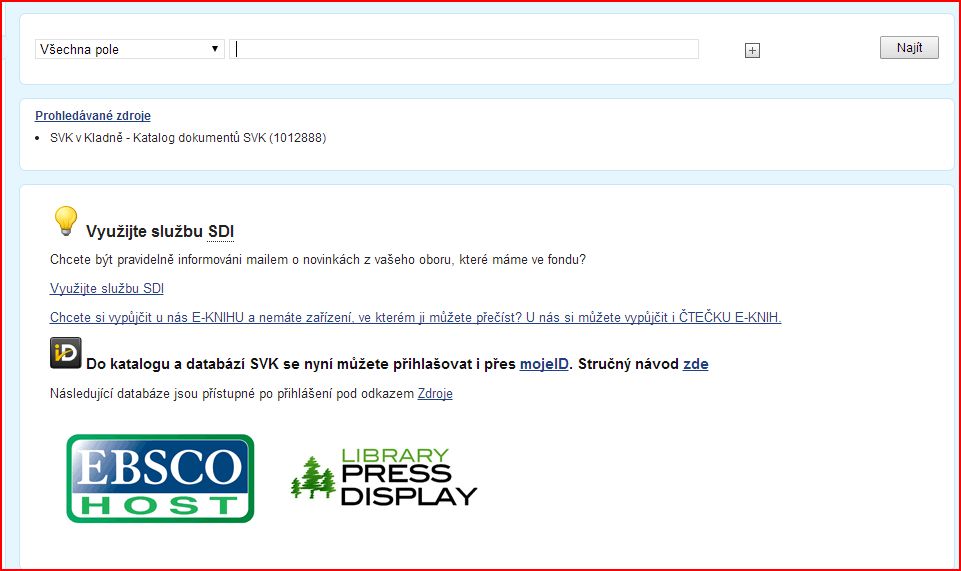 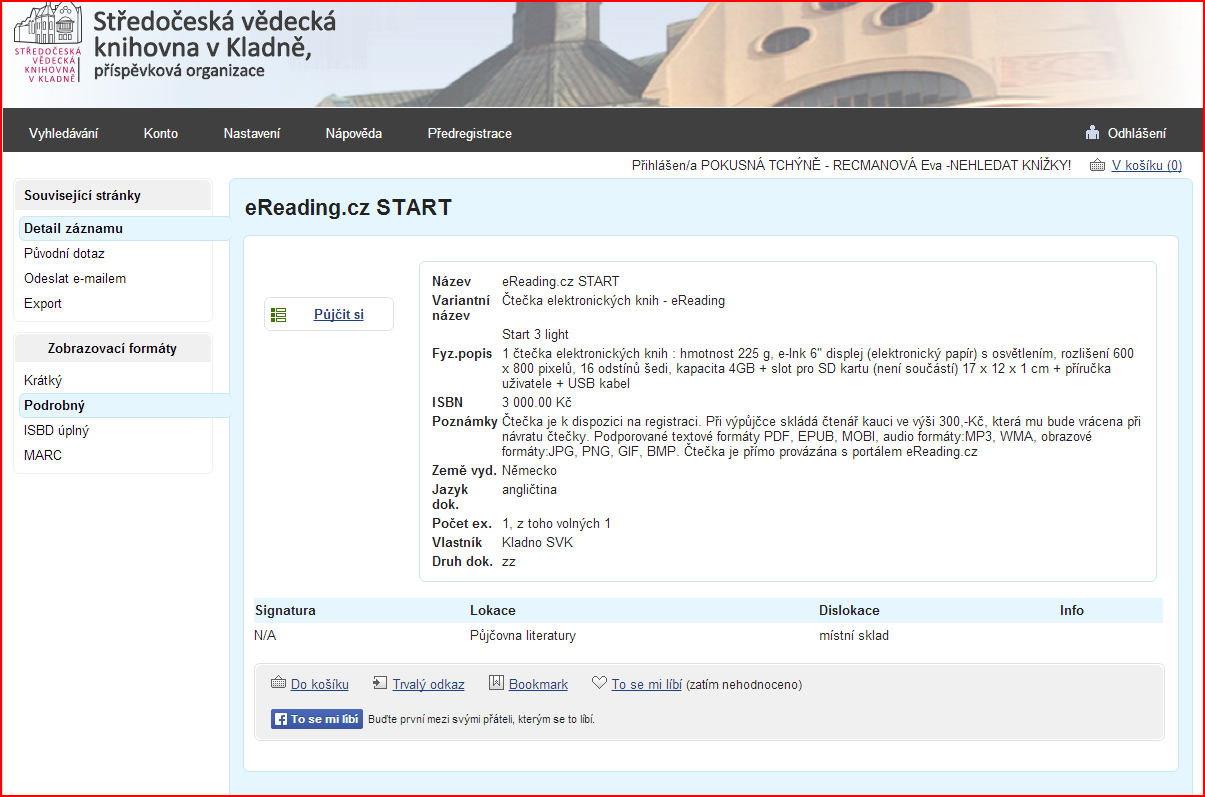 Několik čísel
Z celkového počtu 151 výpůjček

Podle věku
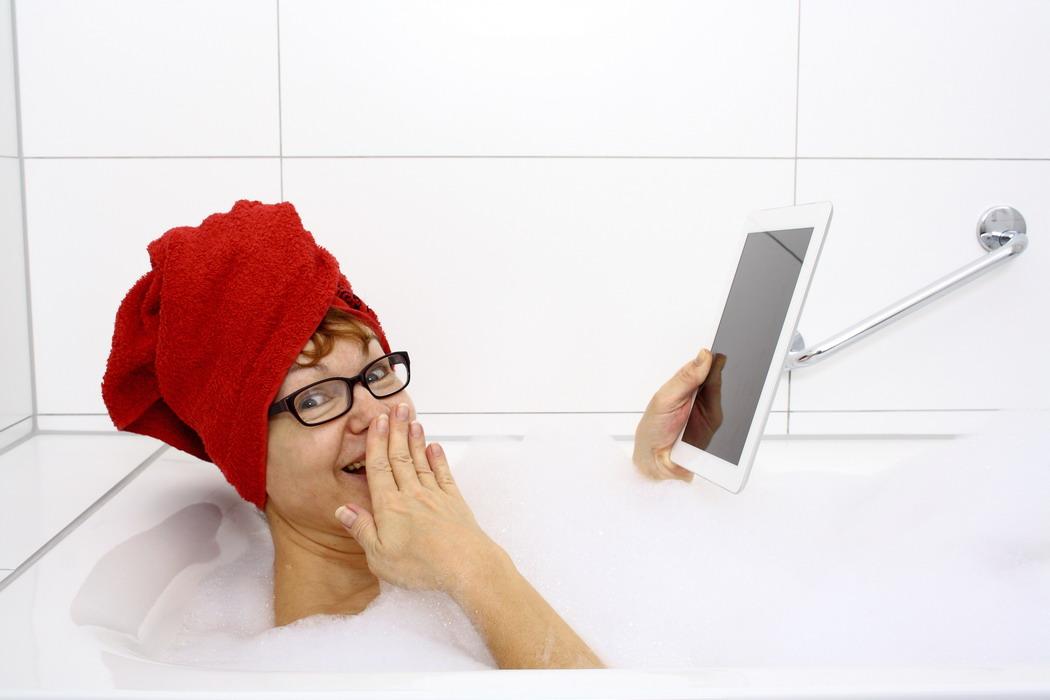 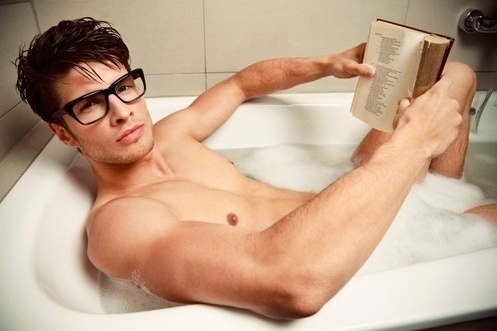 Výpůjčky po měsících
Z celkového počtu 151 výpůjček

2014
Tituly e-knih s nejvíce výpůjčkami
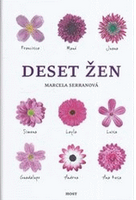 Proč nejsou na titul Deset žen rezervace?
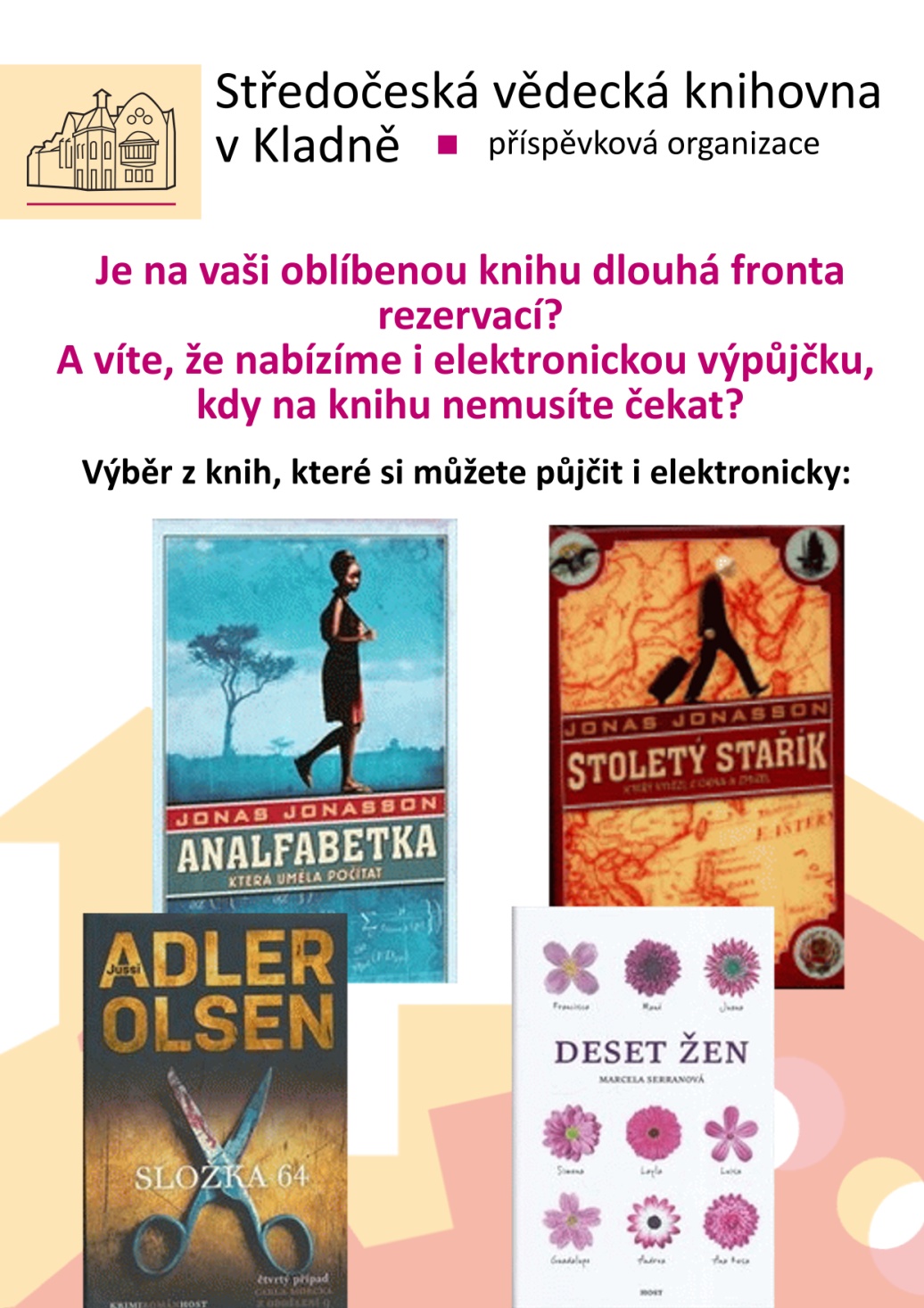 Toto je asi ten důvod
Co je třeba vylepšit, jestli to půjde?

 Snadnější proces výpůjčky, nemuset zakládat účet na eReading.cz
 Započtení a zpoplatnění výpůjčky až po úspěšném stažení titulu
 Odstranění technických omezení (Kindle, pouze čtečky Start)
Výhody výpůjček e-knih

 Žádné fronty
 Hned a tady
Na co se těšíme:

Na konkurenci, až přibudou další nakladatelé s výpůjčkami e-knih, protože

 zlevní se výpůjčka pro knihovny,
 rozšíří se nabídka e-knih k výpůjčce (i odborná literatura),
 zjednoduší se výpůjčky
a třeba ještě něco.
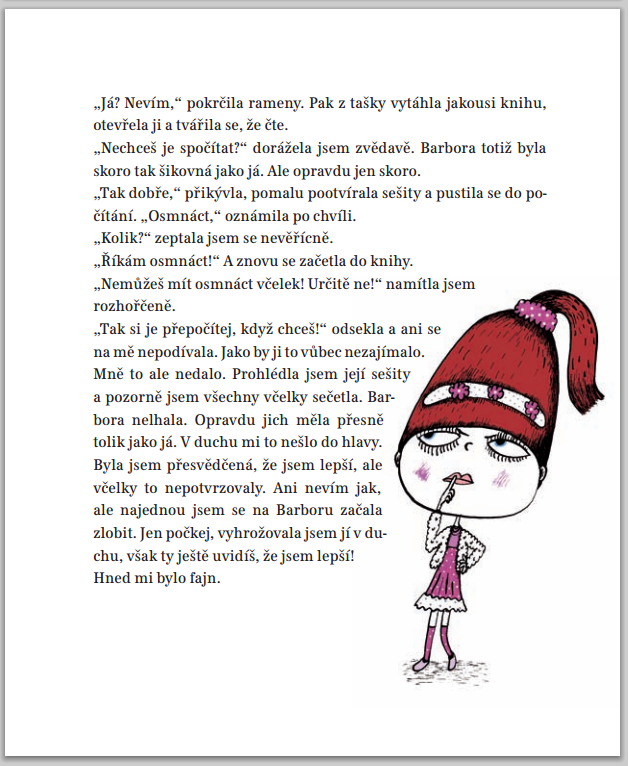 Získali jsme, co jsme nečekali

Náhledy e-knih

prvních 20 stran všech knih z databáze eReading.cz, 
i těch, které nejsou určeny k e-výpůjčce.
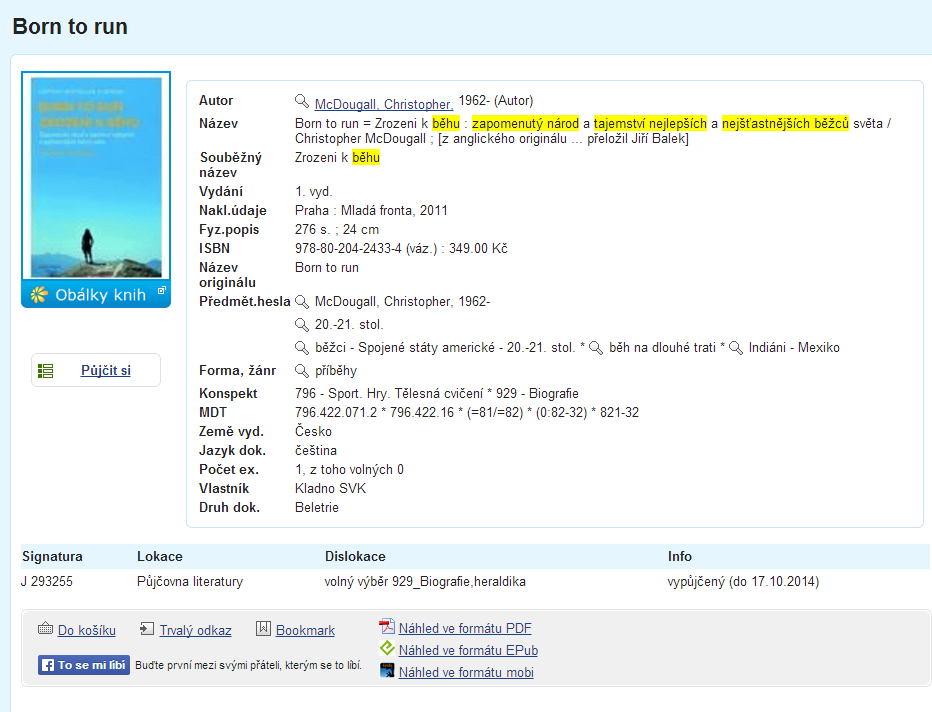 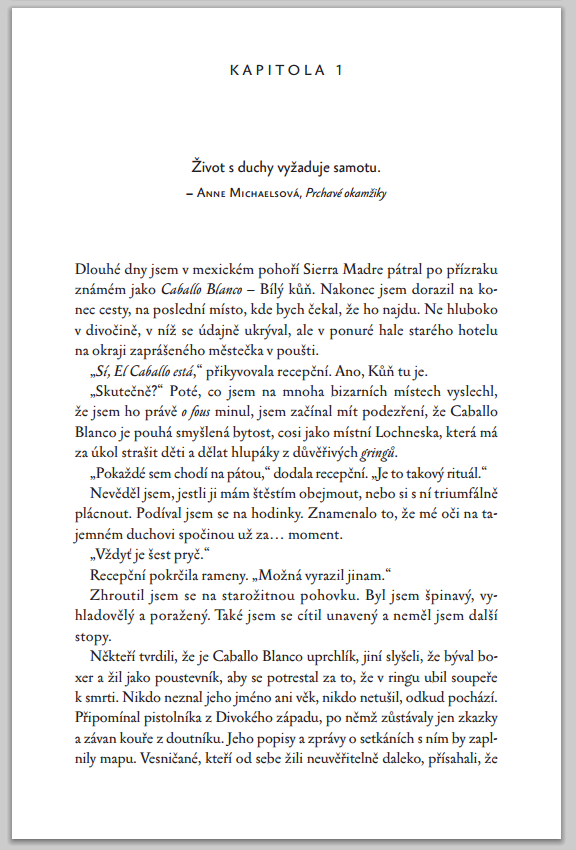 Děkuji za pozornost.
Eva Recmanová
Středočeská vědecká knihovna v Kladně

recmanova@svkkl.cz